Vector Subtraction
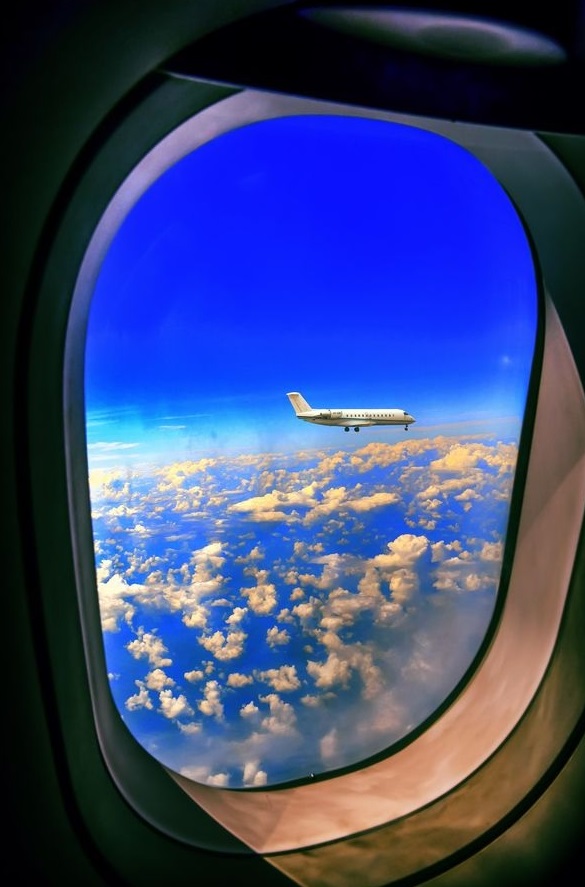 Lesson Objectives
Demonstrate vector subtraction for right angle triangles.
Apply understanding to obtuse angle triangles.
Explain subtraction of vectors for acute angle triangles.
Vector Subtraction – Right Angle Triangle
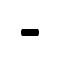 Reverse the direction of the subtracted vector and then add
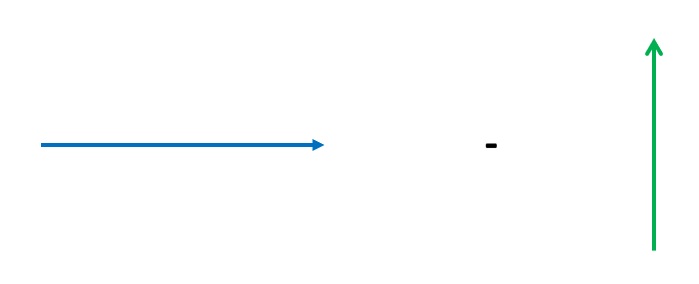 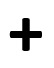 Vector Subtraction – Right Angle Triangle
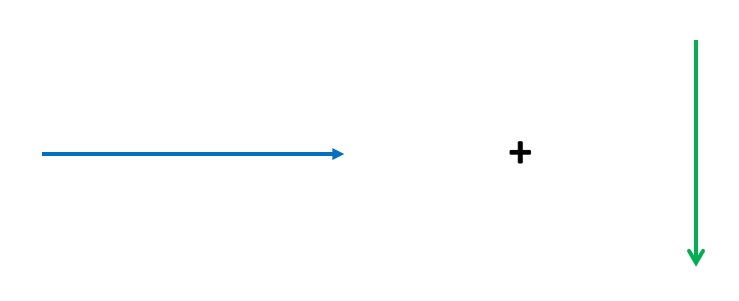 Example 1
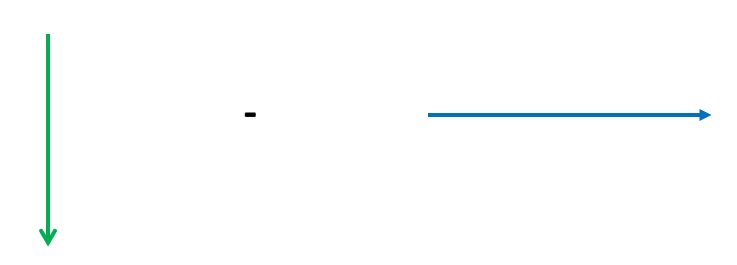 A
B

C
D
Example 2
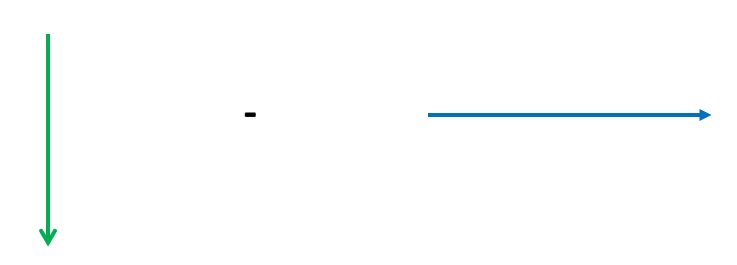 A
B

C
D
Vector Subtraction – Obtuse Angle Triangle
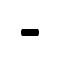 Reverse the direction of the subtracted vector and then add
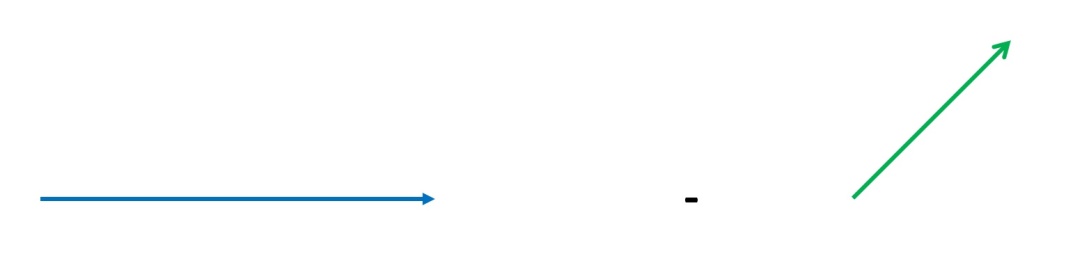 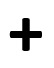 Vector Subtraction – Obtuse Angle Triangle
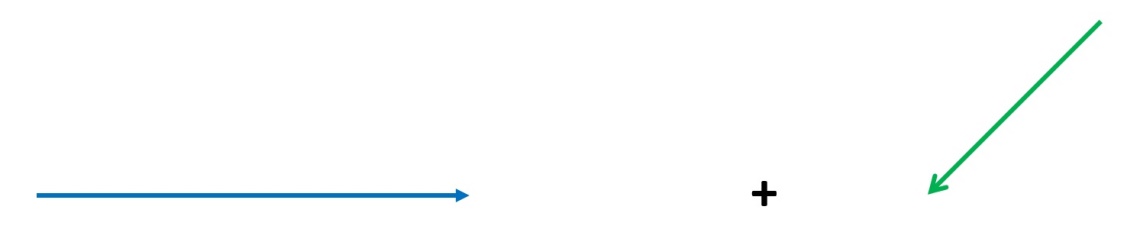 Example 3
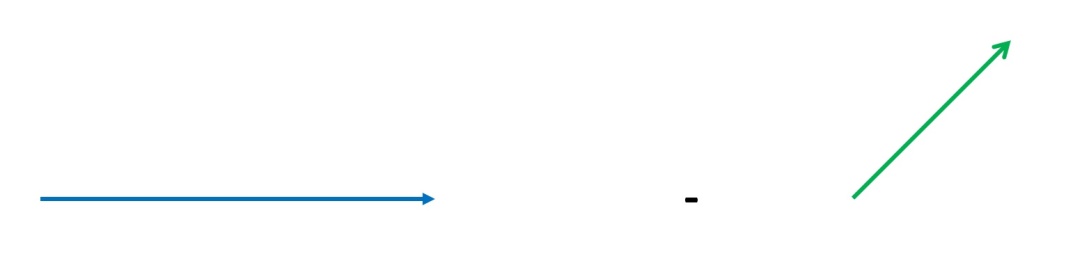 
A
B
C
D
Example 4
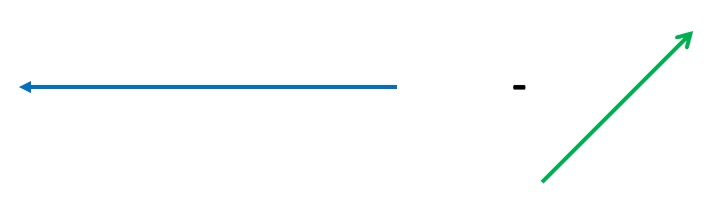 A
B

C
D
Vector Subtraction – Acute Angle Triangle
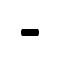 Reverse the direction of the subtracted vector and then add
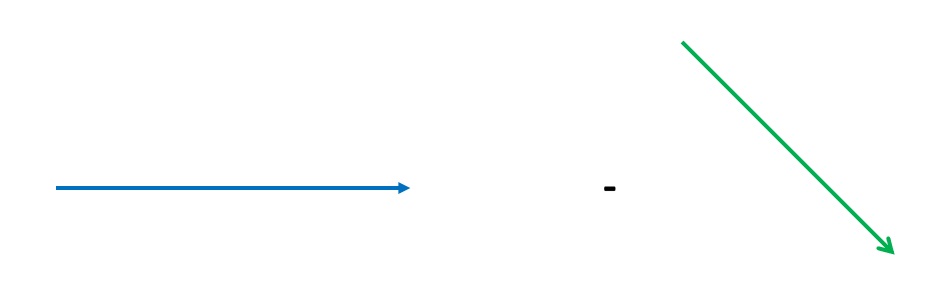 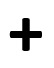 Vector Subtraction – Acute Angle Triangle
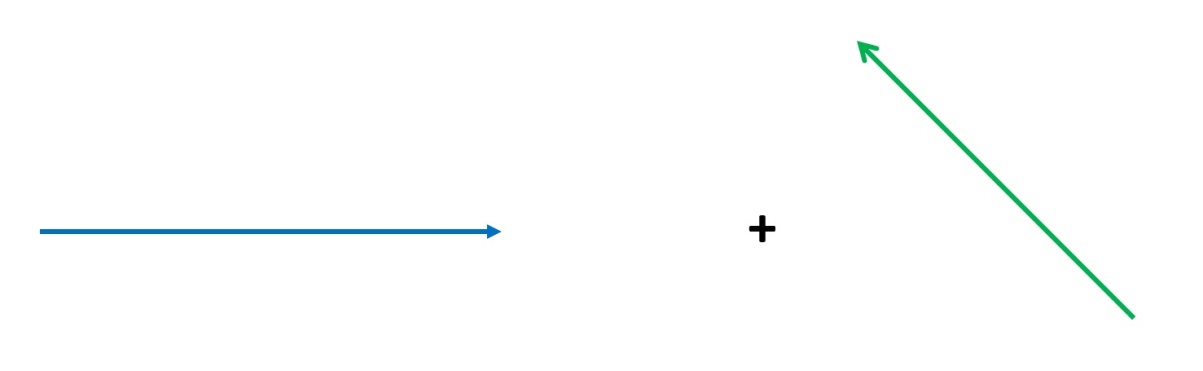 Example 5
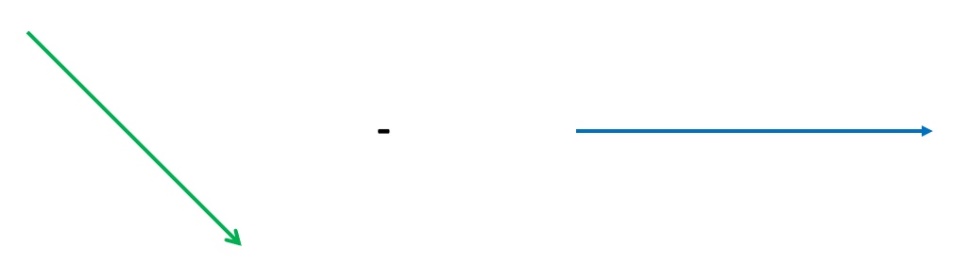 B
A
C
D

Example 6
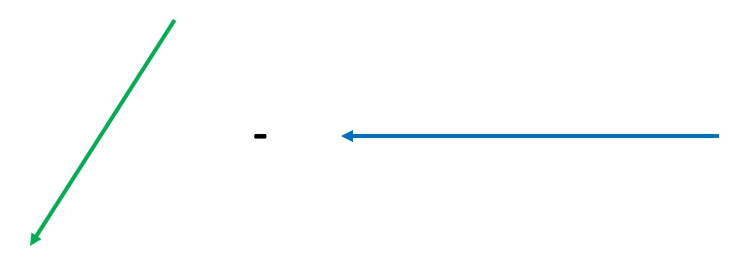 
B
A
C
D
Lesson Objectives
Demonstrate vector subtraction for right angle triangles.
Apply understanding of subtraction to obtuse angle triangles.
Explain subtraction of vectors for acute angle triangles.


